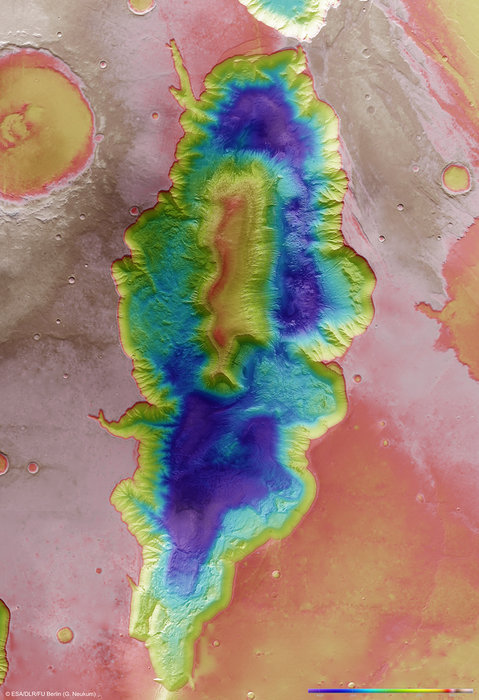 7/10/2020
Getting Humans back to the Moon 
About Building Satellites and Critical Systems to Return to the Moon 
#switchtospace
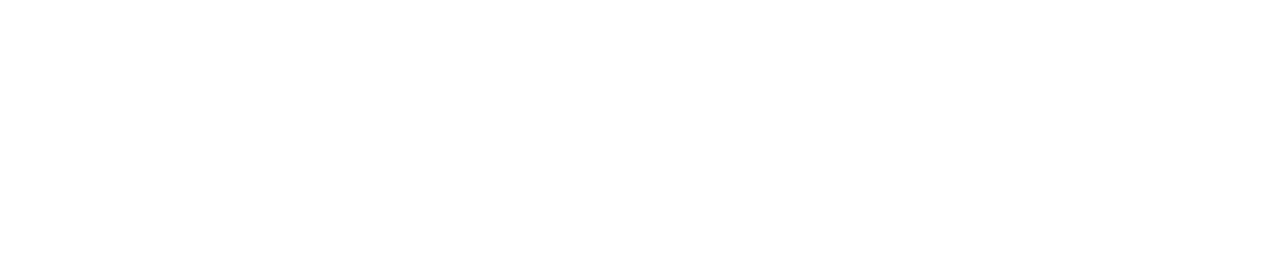 Stijn Ilsen
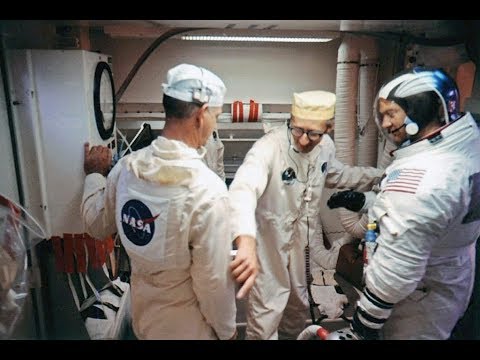 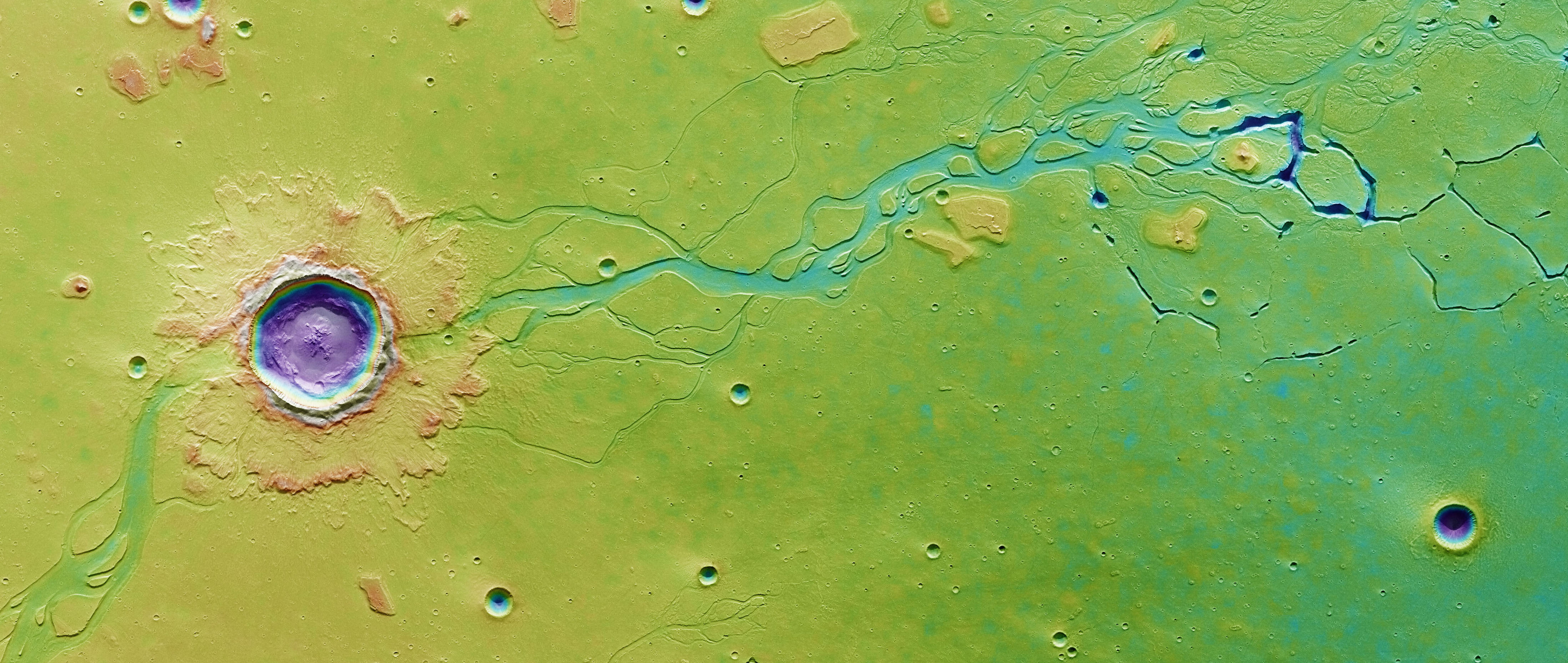 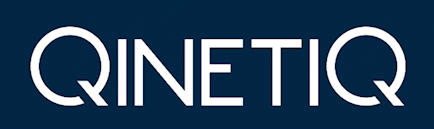 Günter Wendt
SWITCH TO SPACE 2 • 2020
[Speaker Notes: Nooit astronaut worden
Wel deel uitmaken van een grootse missie
De missies naar de maan inspireerden mateloos
Vooral de figuur van Gunter Wendt, de pad leader, degene die de astronauten in het capsule vastzette, ze een goede reis wenstte en dan de deur sloot]
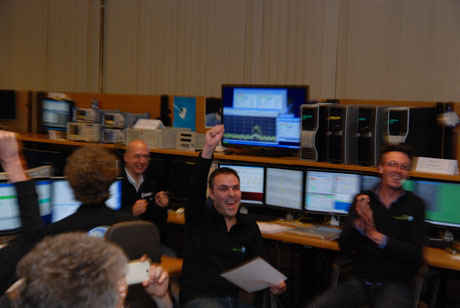 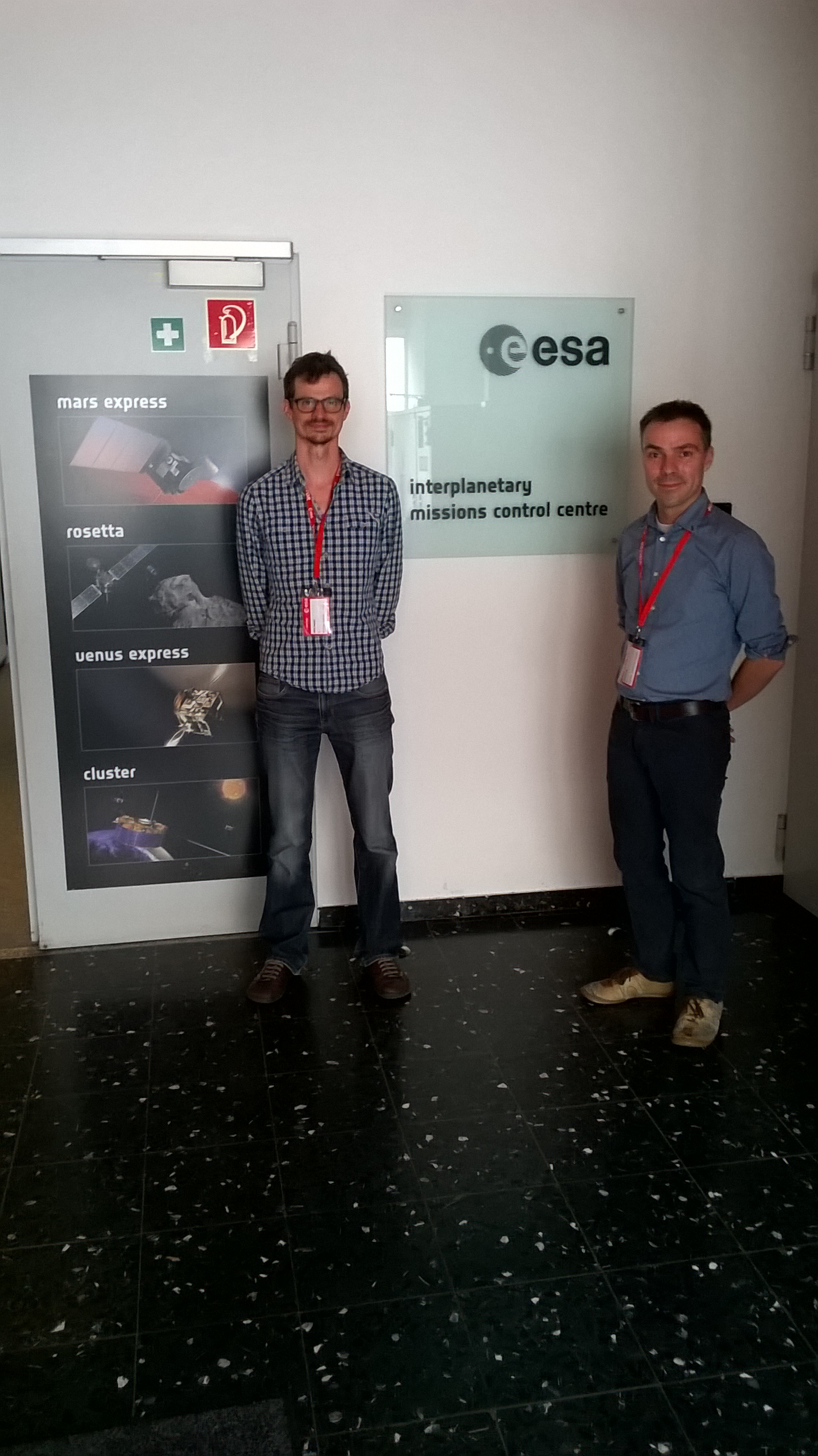 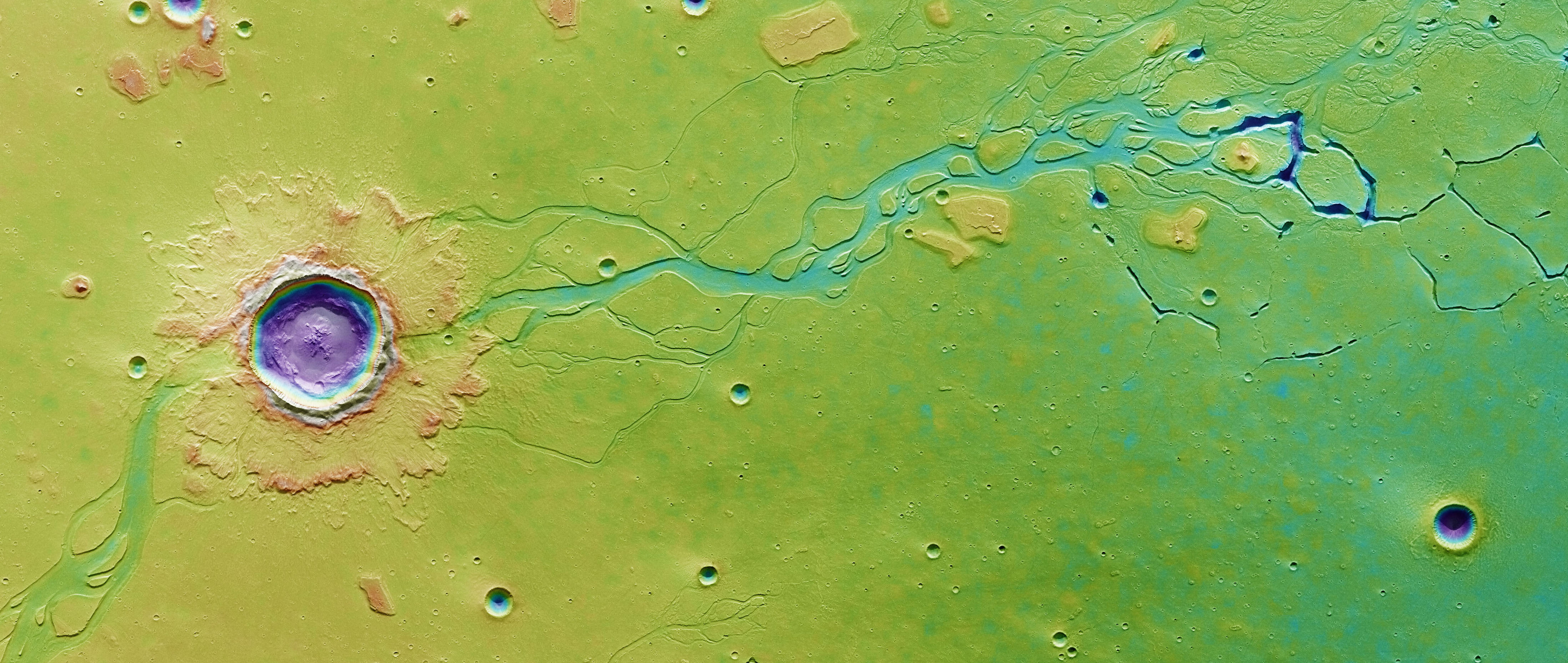 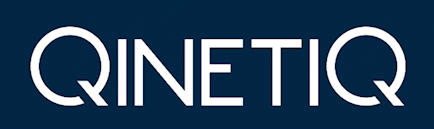 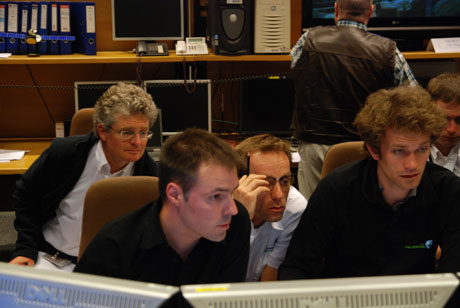 HOUSTON
REDU & ESOC
SWITCH TO SPACE 2 • 2020
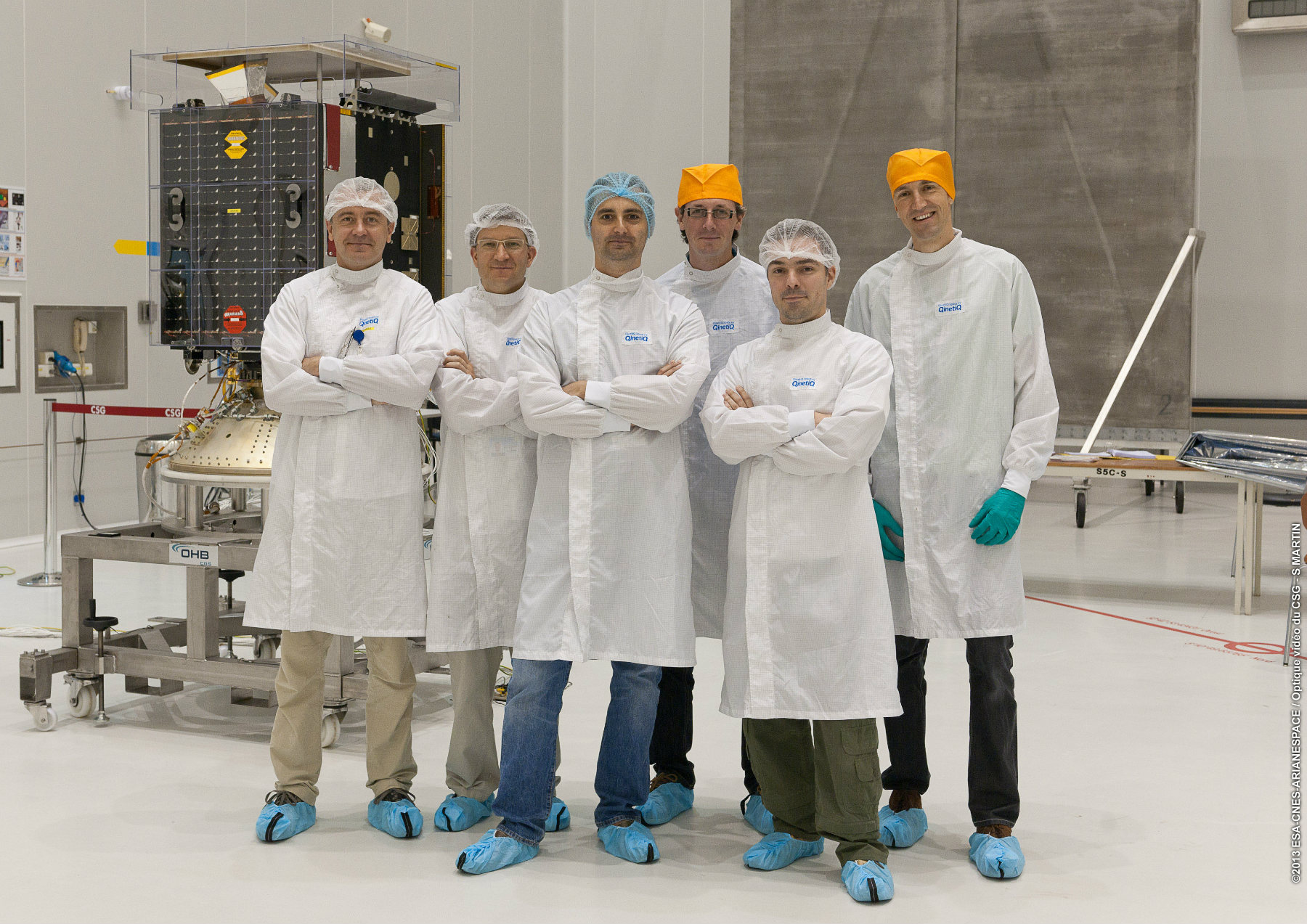 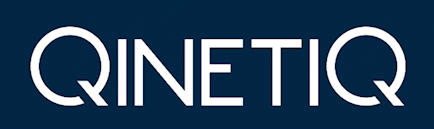 KENNEDY SPACE CENTER
CENTRE SPATIAL DE GUYANA
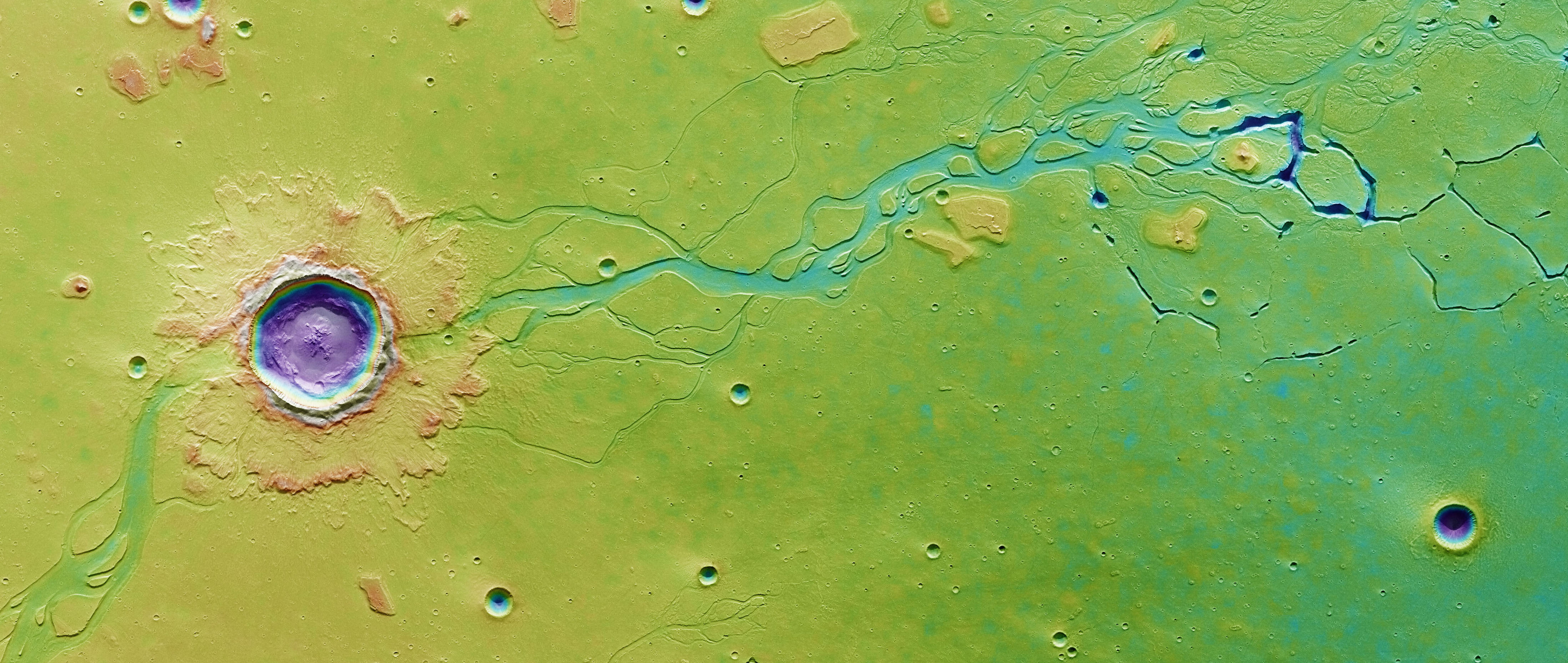 SWITCH TO SPACE 2 • 2020
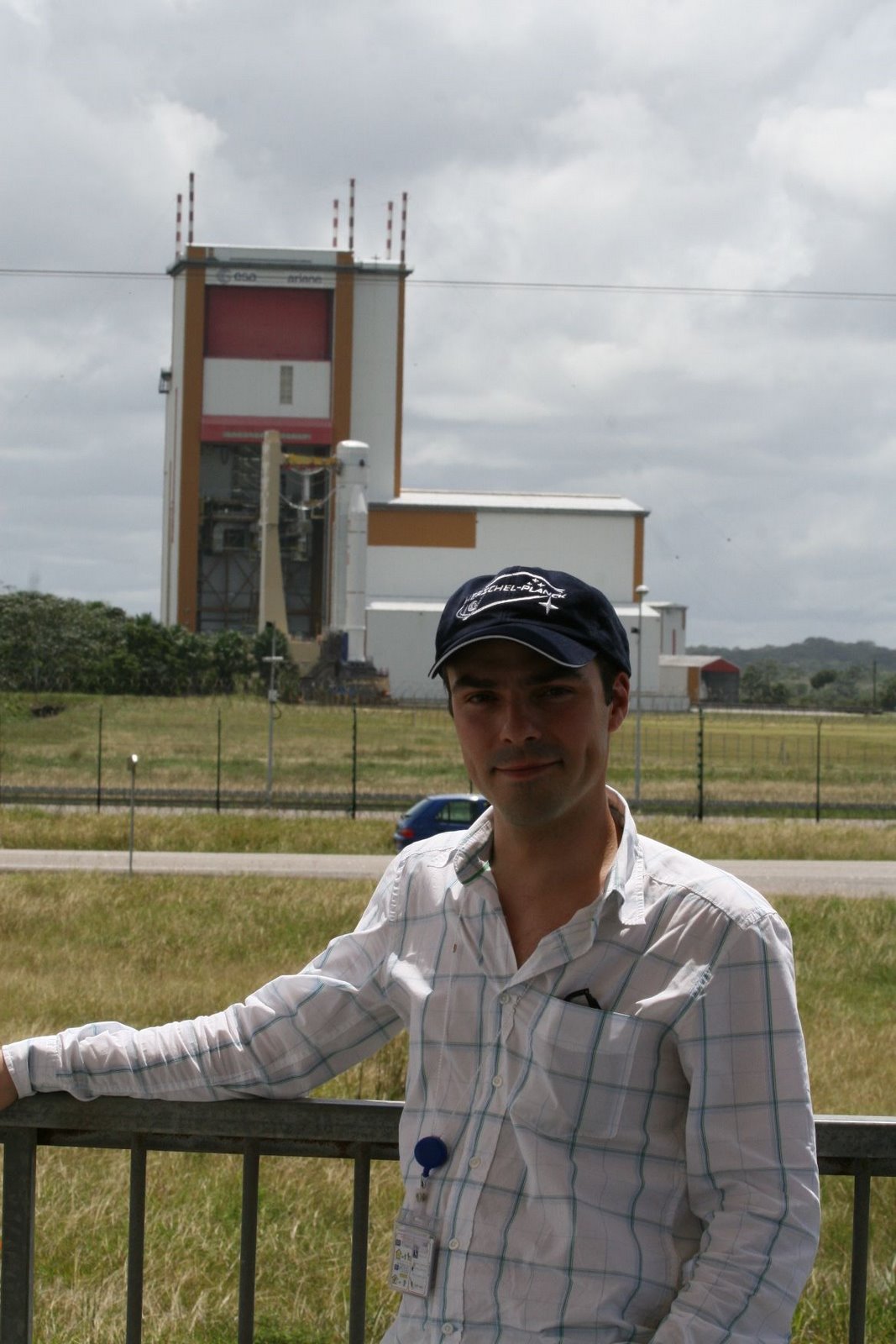 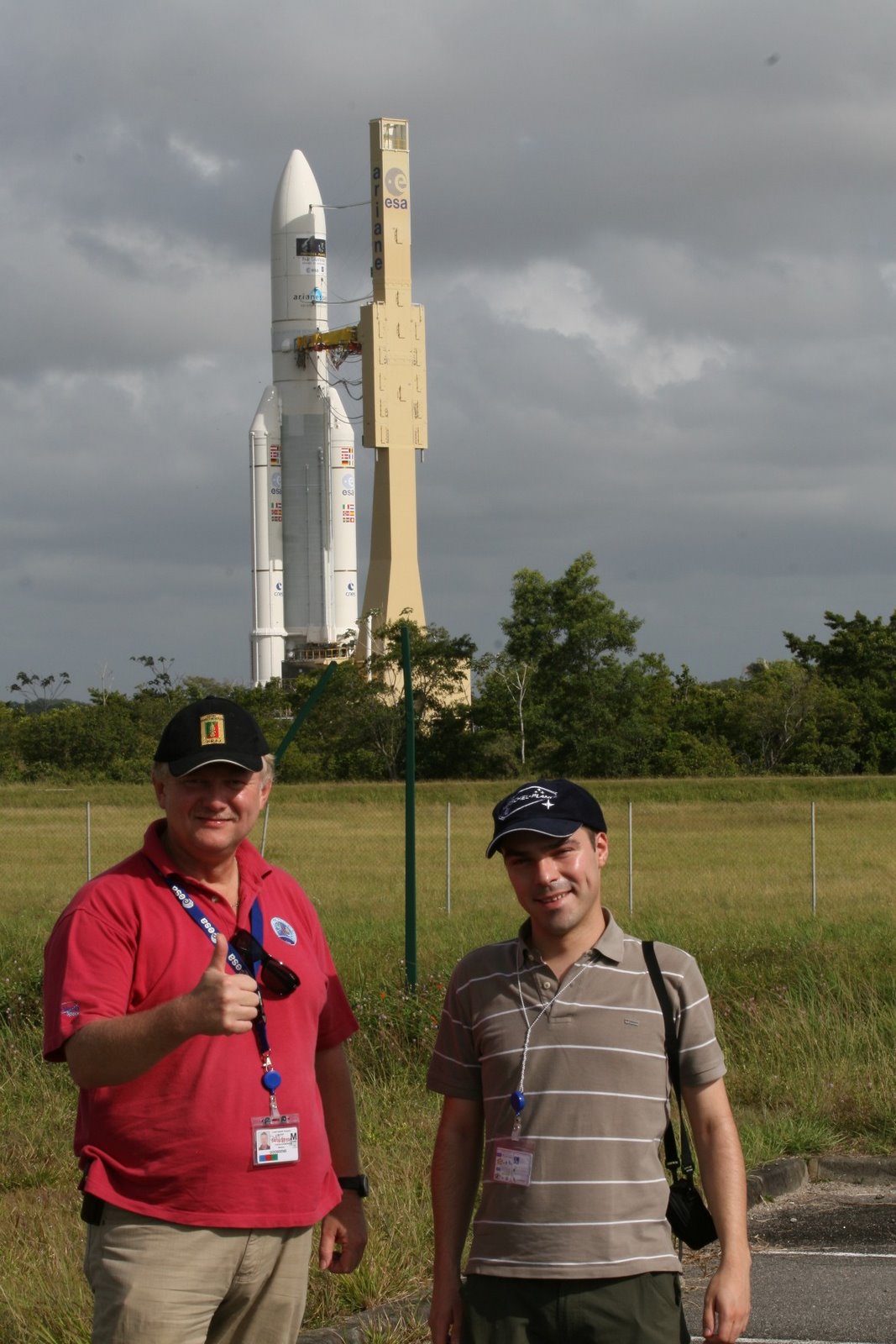 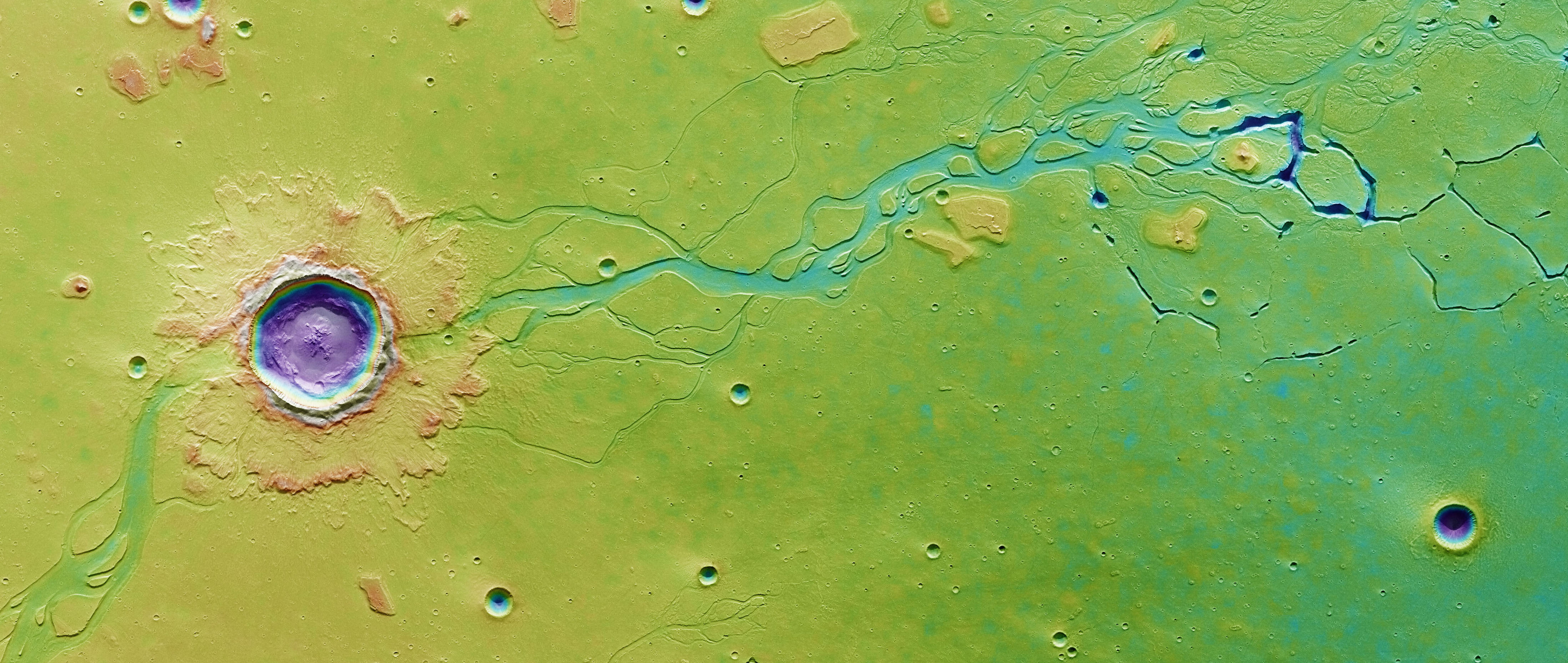 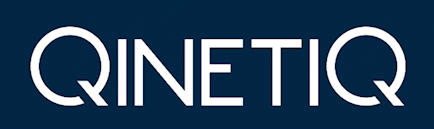 SATURN V
ARIANE 5
SWITCH TO SPACE 2 • 2020
[Speaker Notes: Allemaal mogelijk als Belgische ruimtevaart-ingenieur]
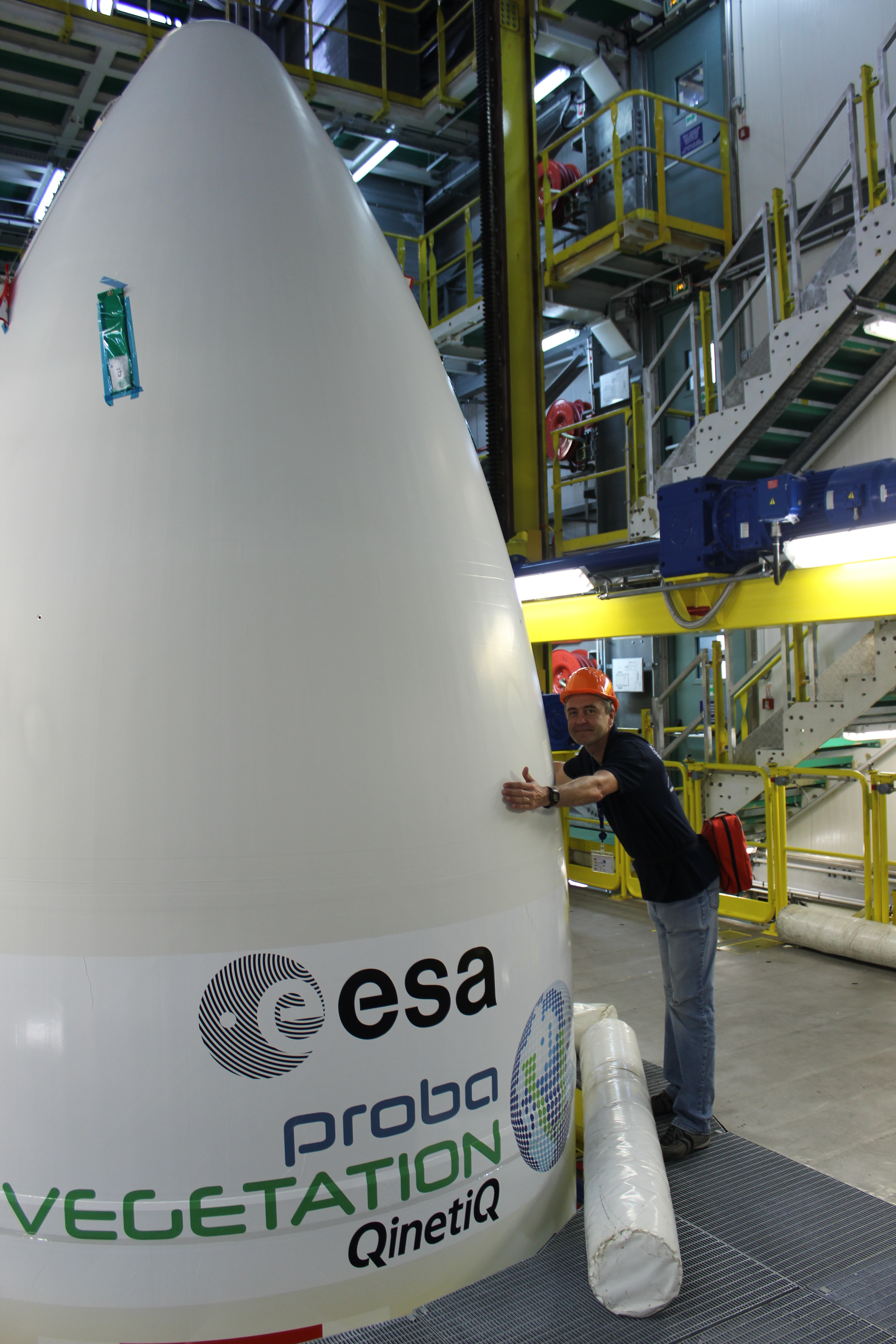 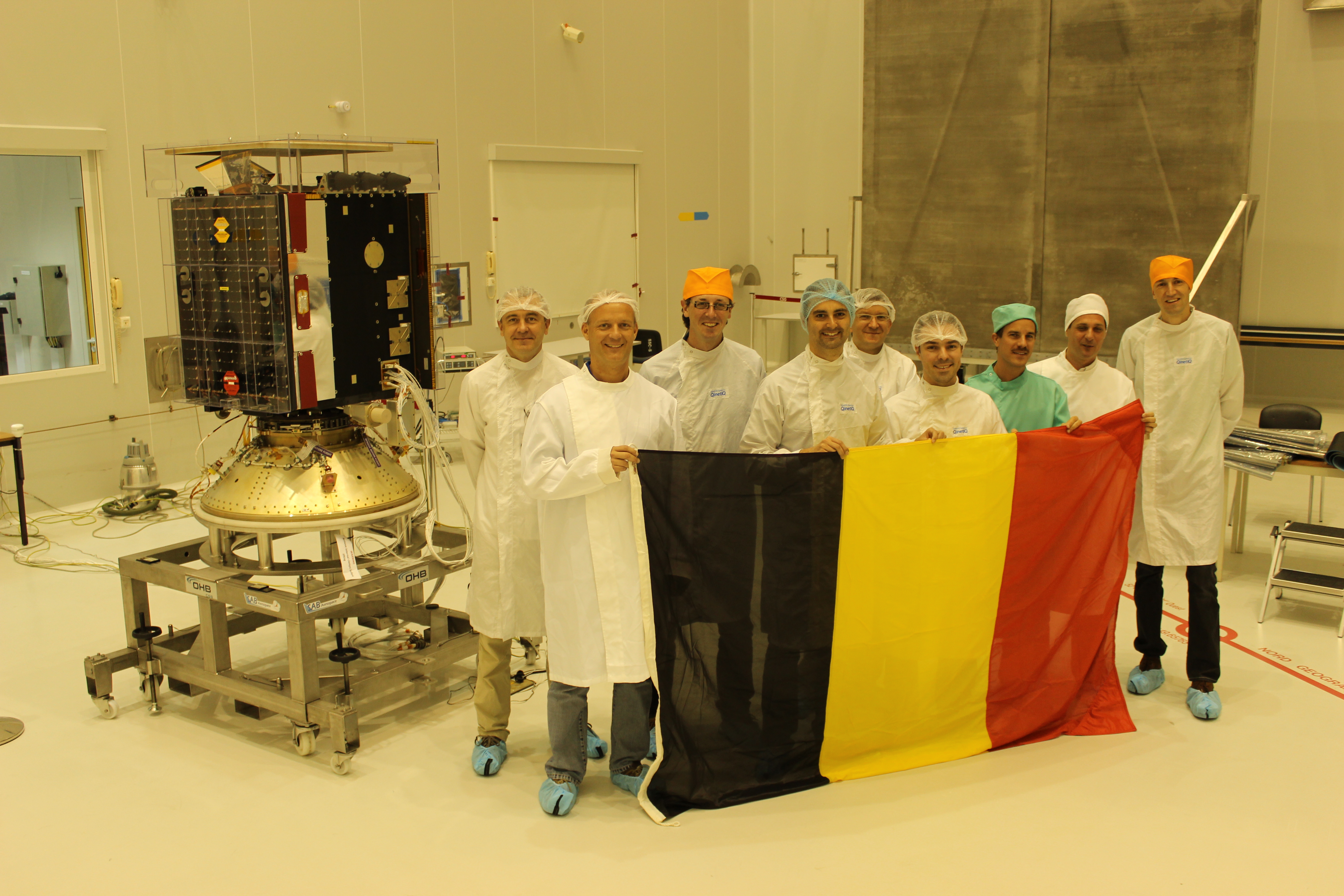 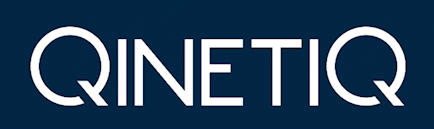 Working on a dream
Foto met Belgische vlag in Kourou
SWITCH TO SPACE 2 • 2020
[Speaker Notes: Allemaal mogelijk als Belgische ruimtevaart-ingenieur]
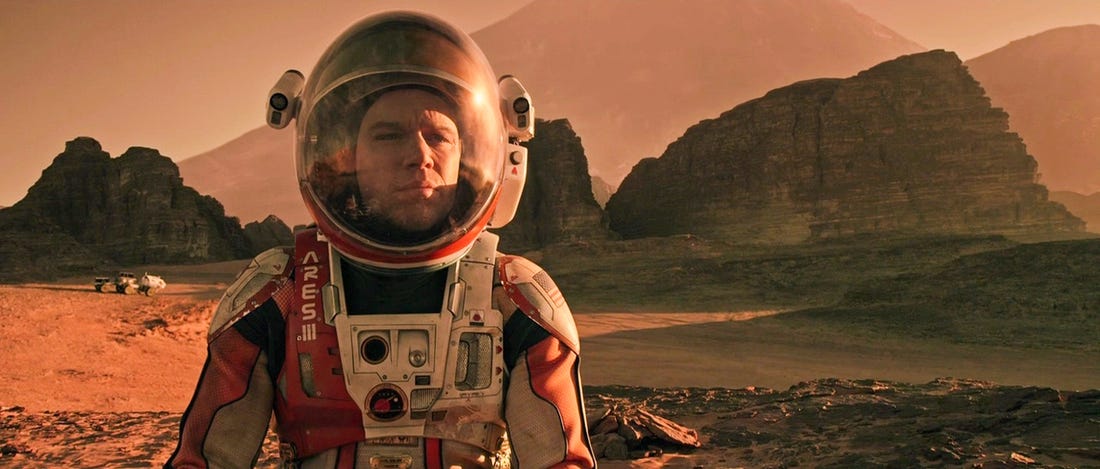 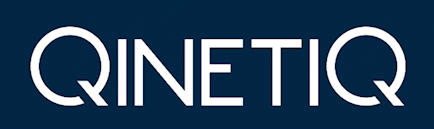 I need water
I need to get back home
I need to exercise
I need food
I need pictures from home
SWITCH TO SPACE 2 • 2020
[Speaker Notes: Allemaal mogelijk als Belgische ruimtevaart-ingenieur]
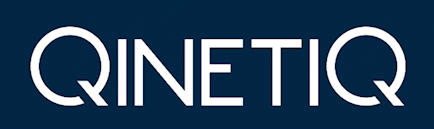 I need water
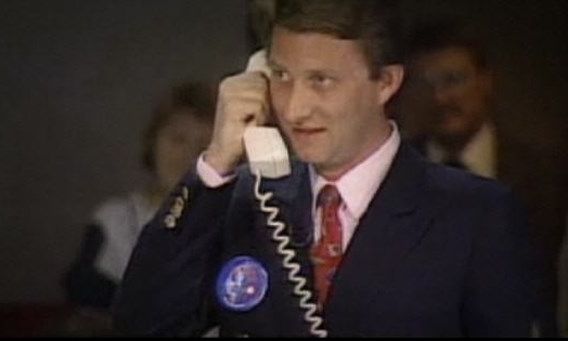 4500 liter per year!
Do not worry! QinetiQ Space has a water treatment allowing recycling of my … euh … you know
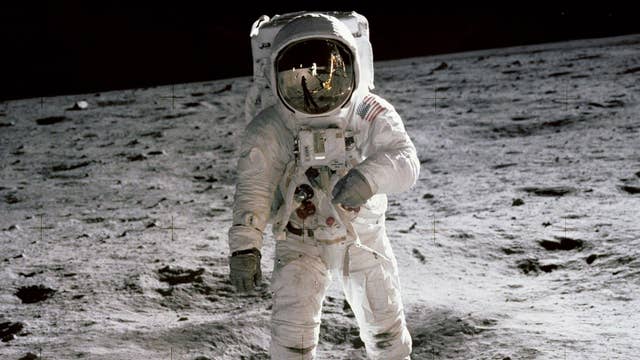 How much water do you need?
So much? That costs 1600 Million Euro per year, just to launch it and get it onto the Moon!
SWITCH TO SPACE 2 • 2020
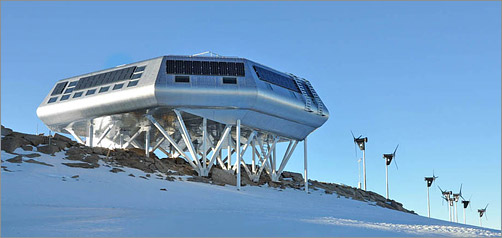 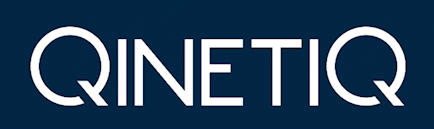 I need water
Place to your
 image
Your text, your text, your text
Your text, your text, your text
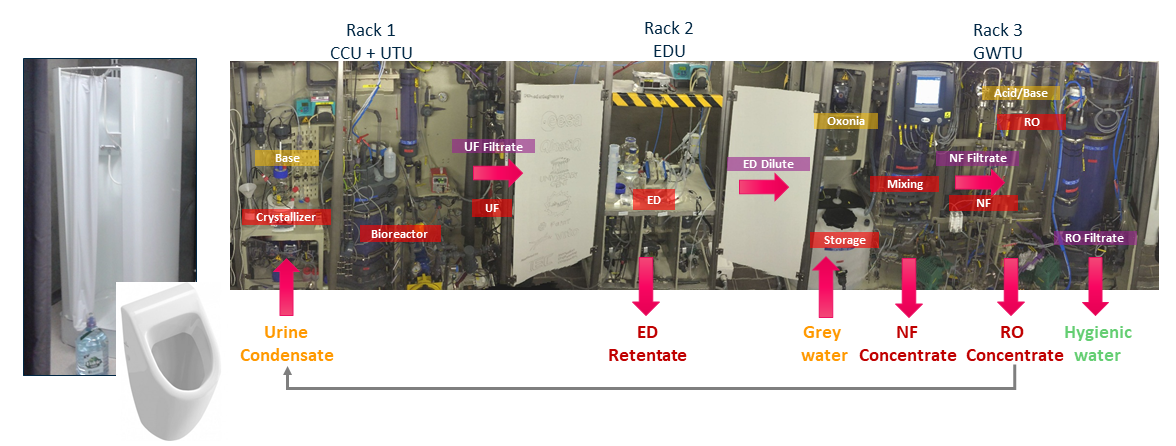 SWITCH TO SPACE 2 • 2020
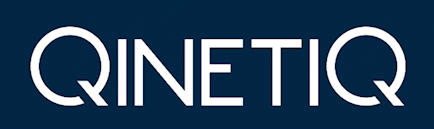 I need exercise
Place to your
 image
Your text, your text, your text
Your text, your text, your text
SWITCH TO SPACE 2 • 2020
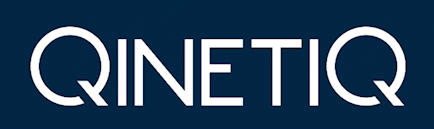 I need to get back home
Place to your
 image
Your text, your text, your text
Your text, your text, your text
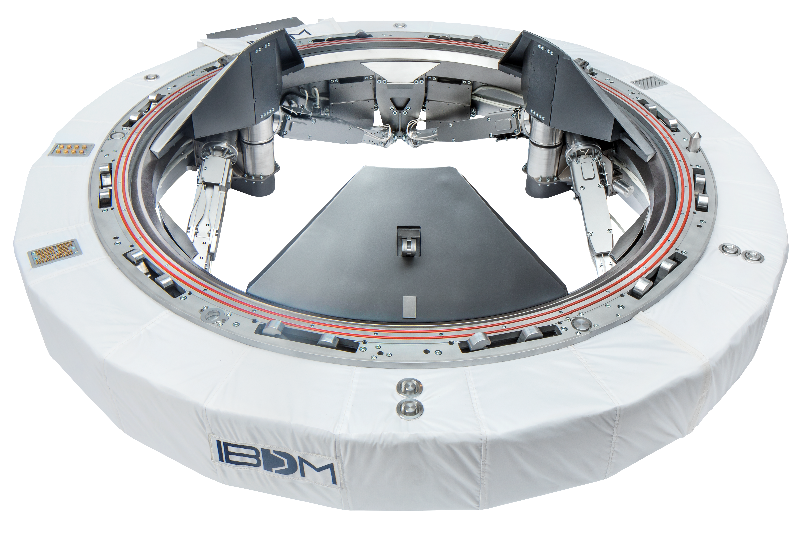 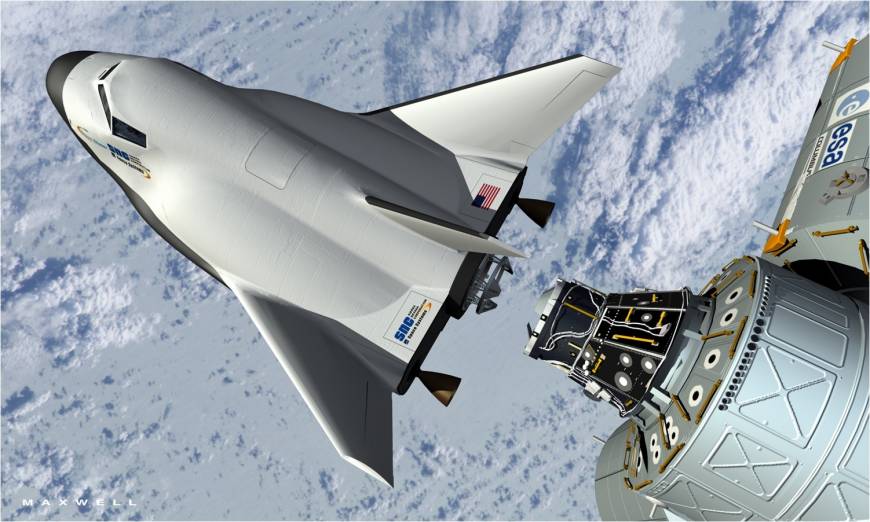 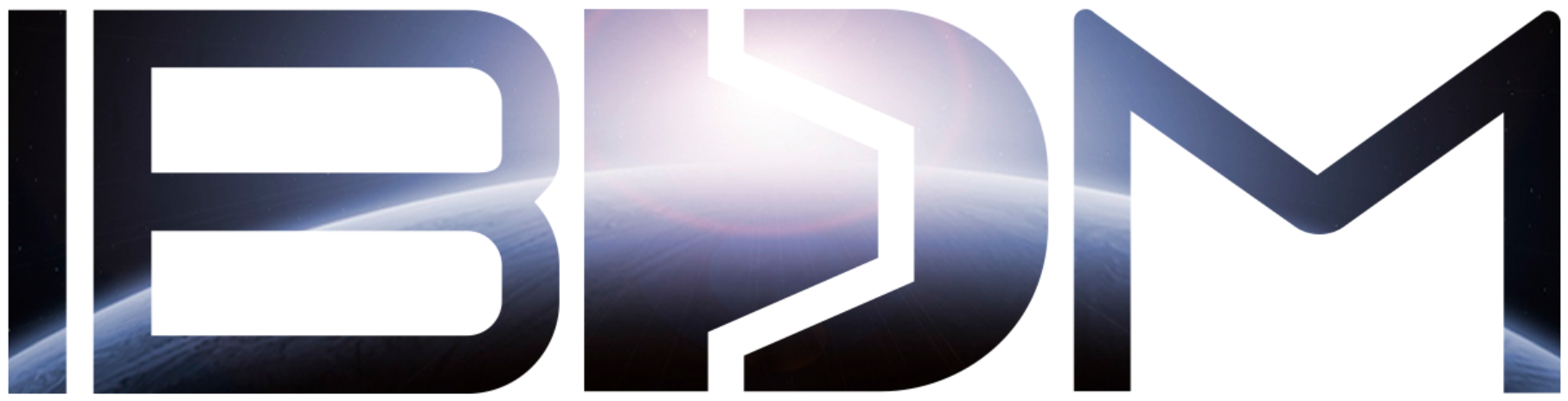 SWITCH TO SPACE 2 • 2020
One docking ring to rule them all
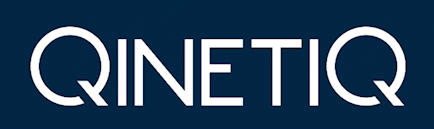 I need to get back home
Place to your
 image
Your text, your text, your text
Your text, your text, your text
Gateway around the Moon
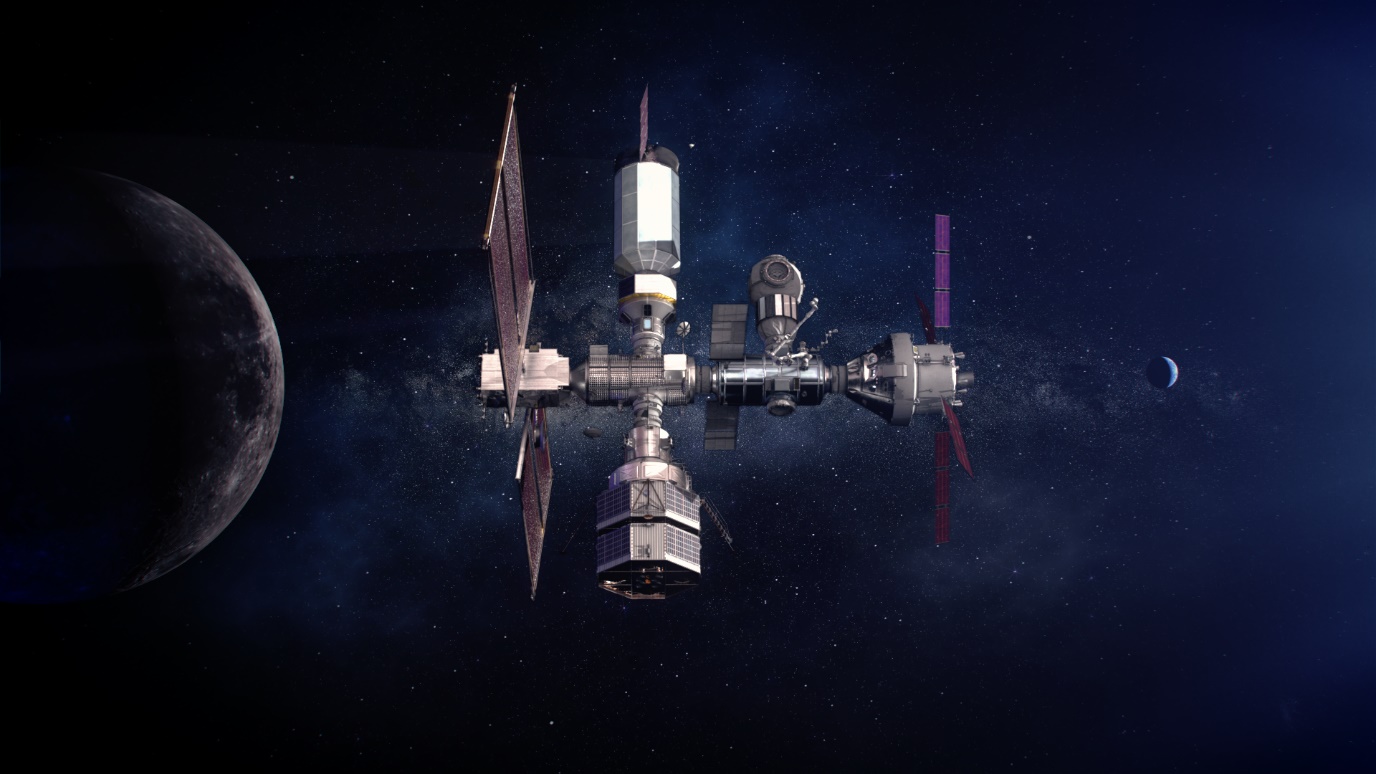 SWITCH TO SPACE 2 • 2020
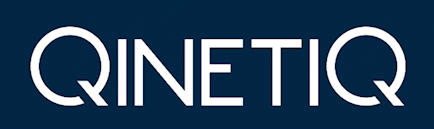 I need to get back home
Your text, your text, your text
Your text, your text, your text
IBDM on at least the 2 European modules
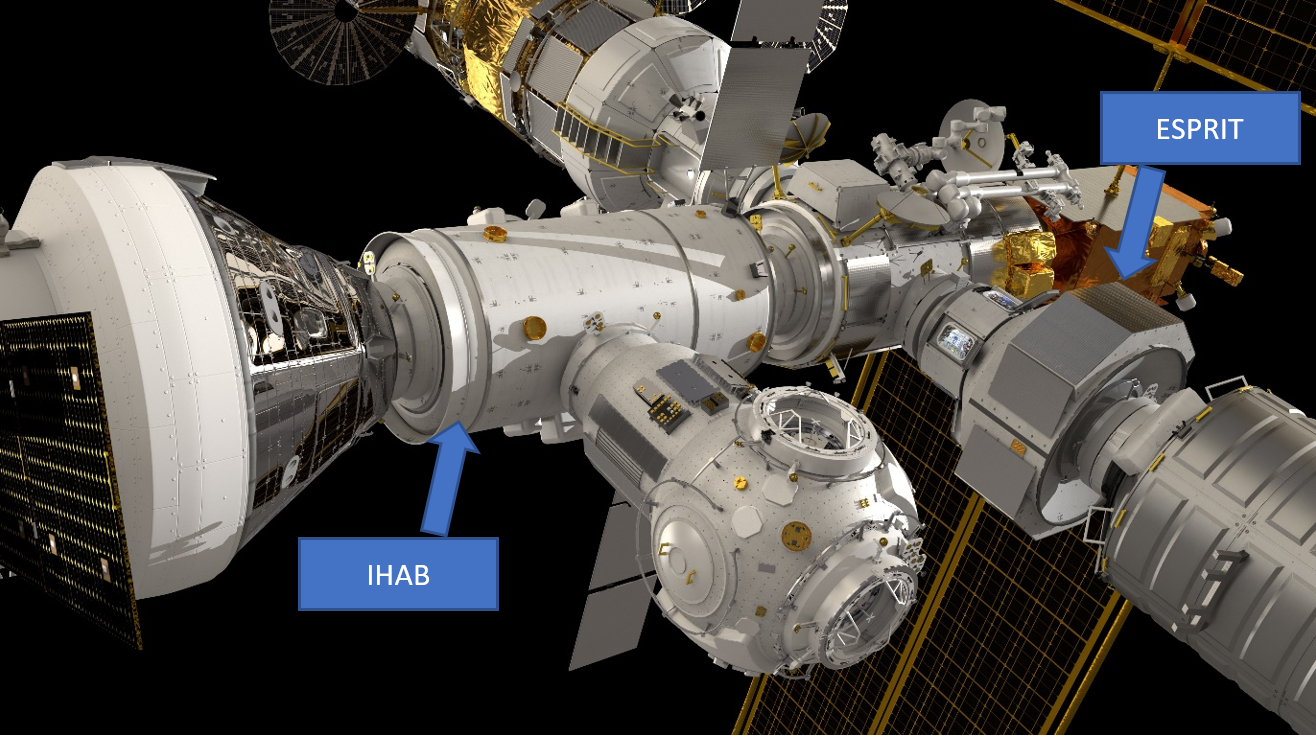 SWITCH TO SPACE 2 • 2020
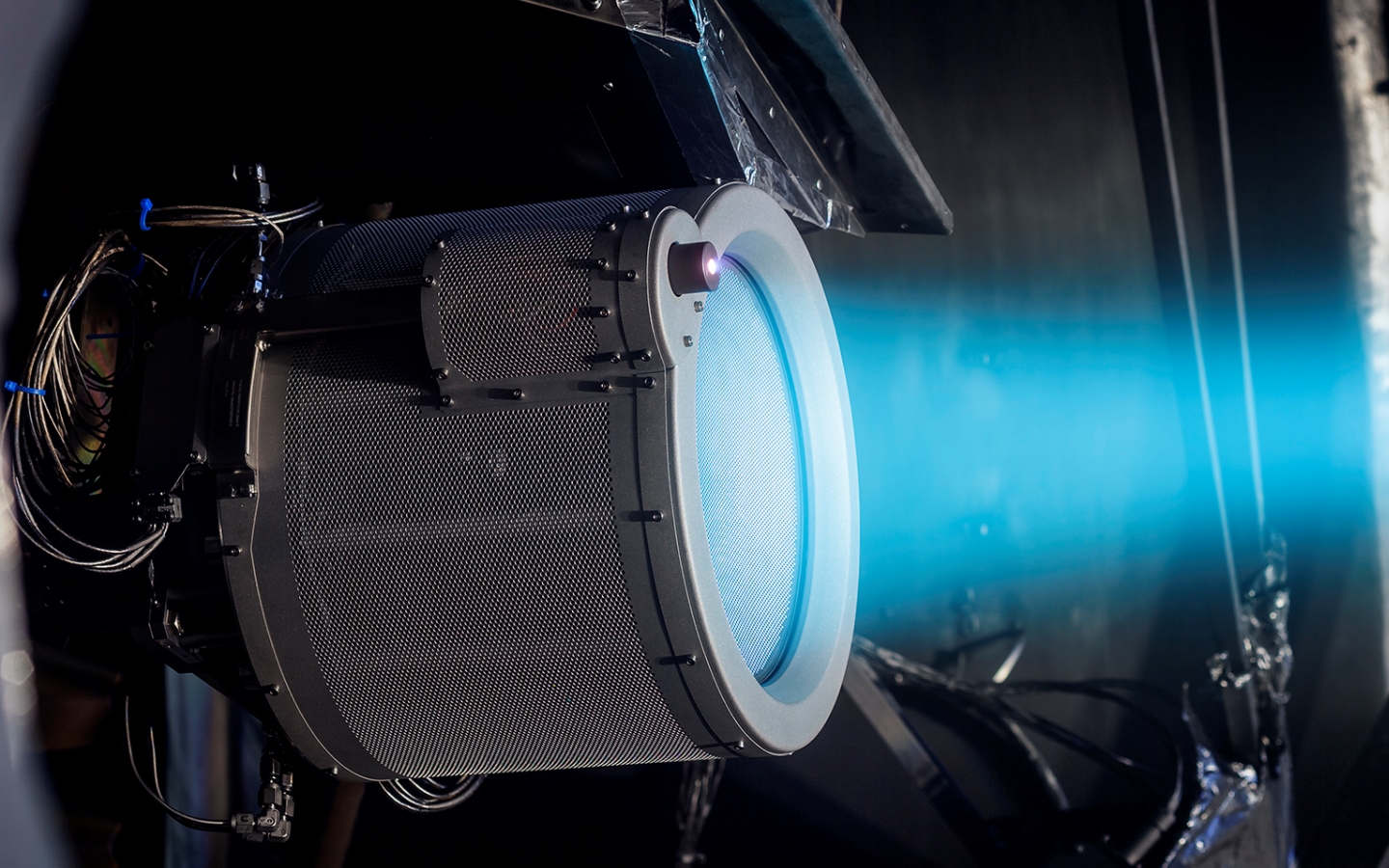 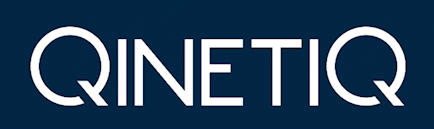 I need to get back home
Your text, your text, your text
Your text, your text, your text
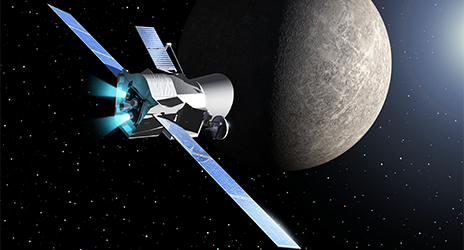 Ion thrusters
On road to Mercury
SWITCH TO SPACE 2 • 2020
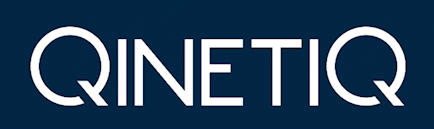 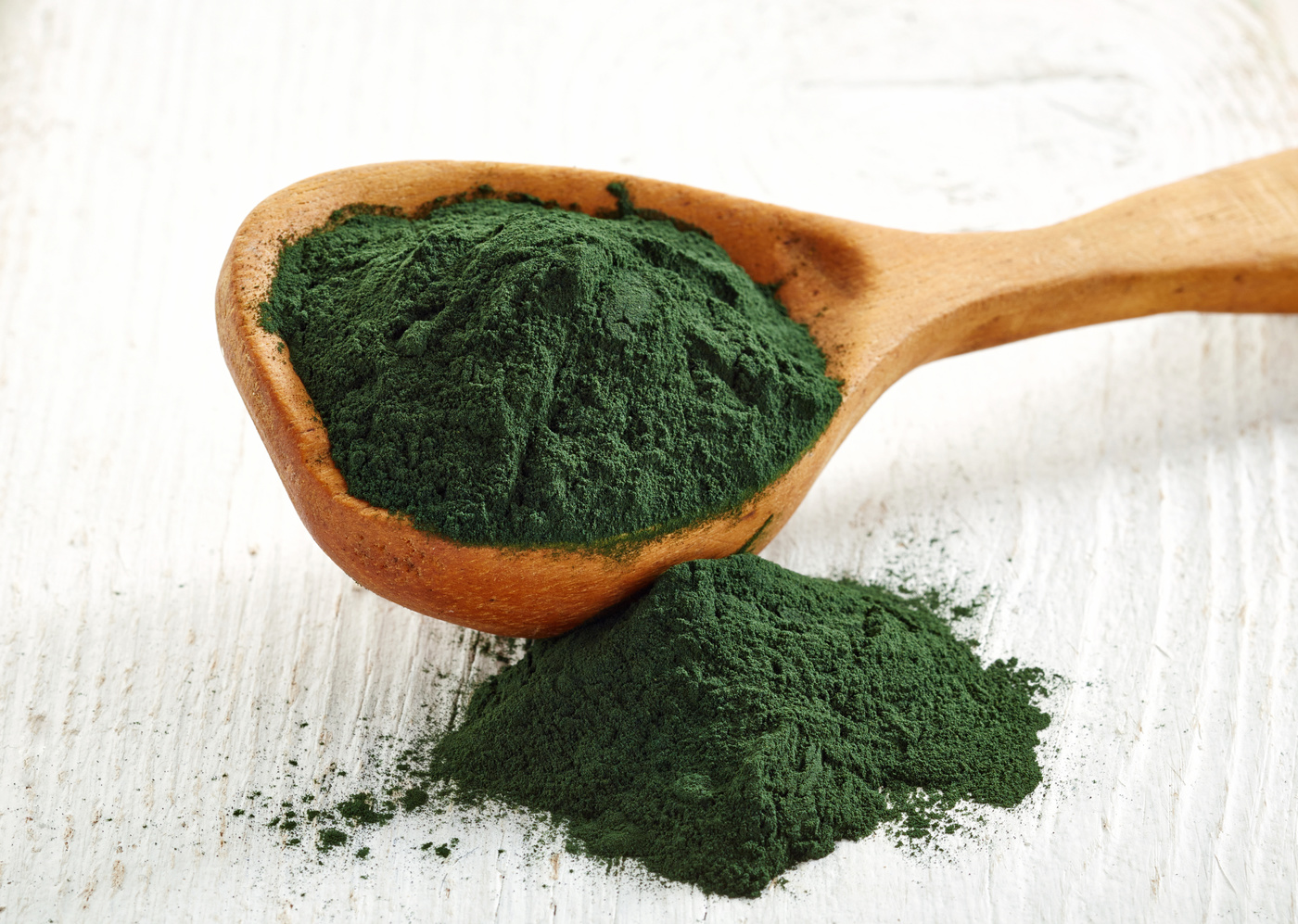 I need food
Your text, your text, your text
Your text, your text, your text
Spirulina
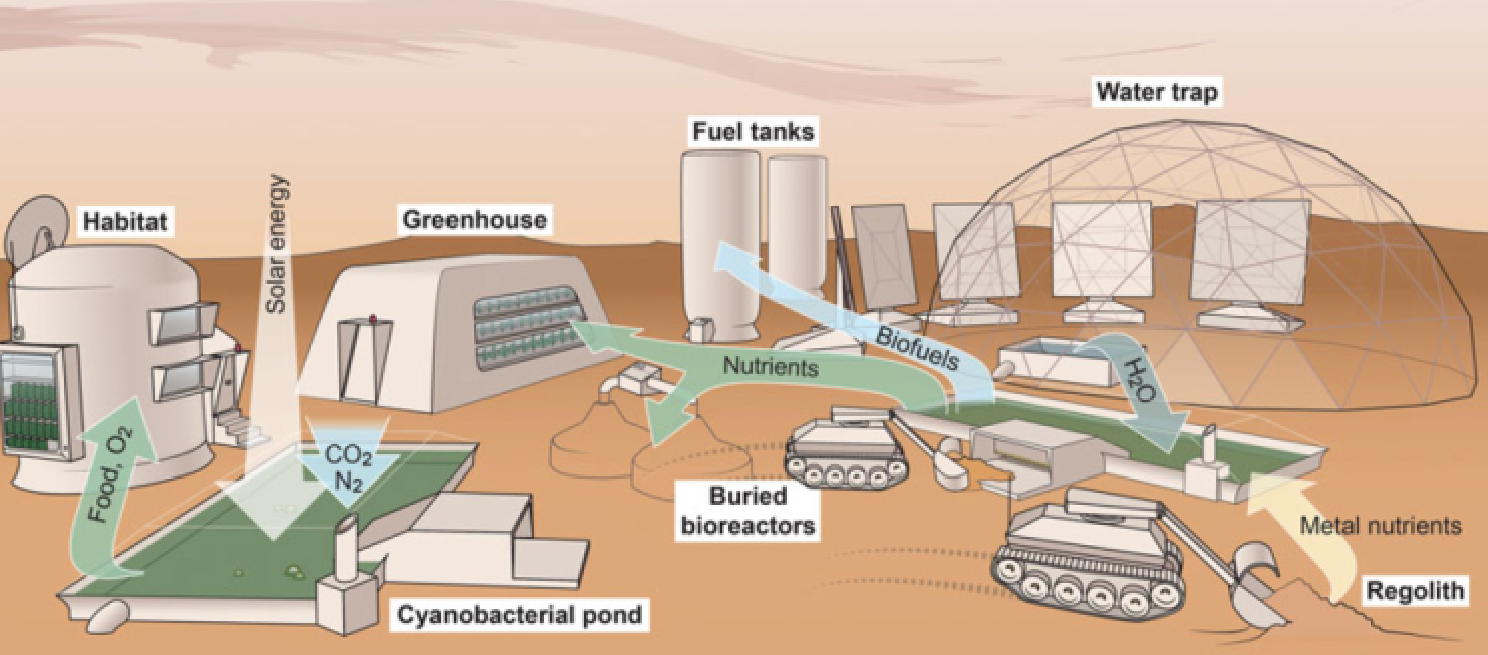 SWITCH TO SPACE 2 • 2020
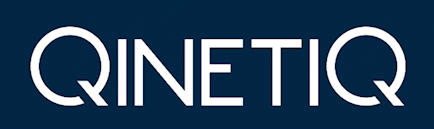 I need food
Your text, your text, your text
Your text, your text, your text
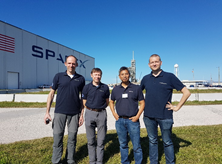 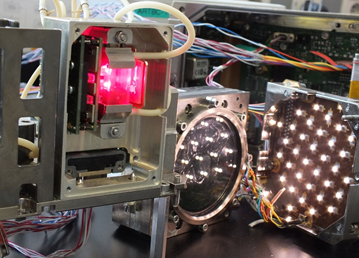 SWITCH TO SPACE 2 • 2020
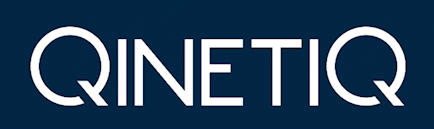 I need pictures from home
PROBA satellites
2001
2009
2013
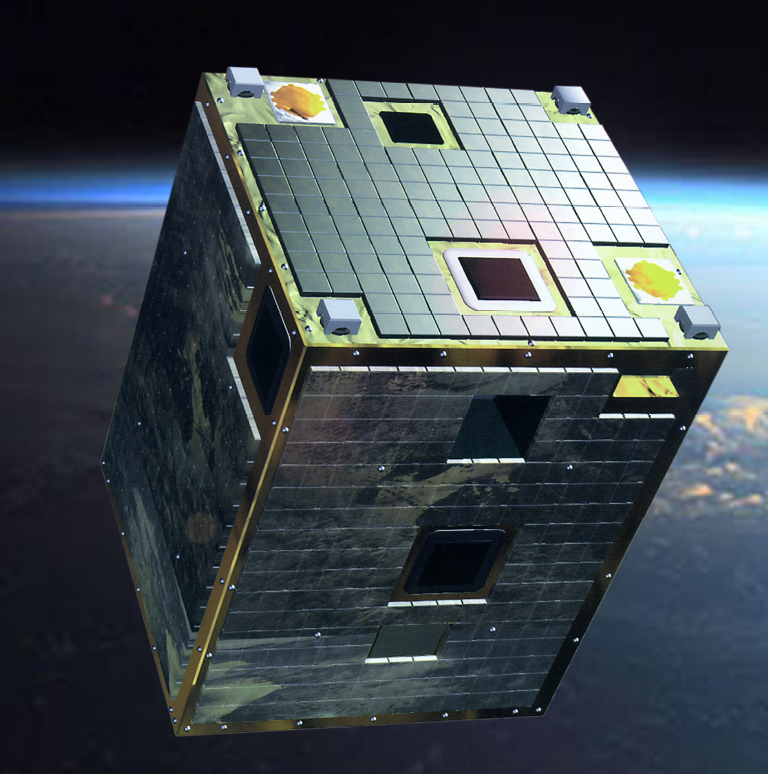 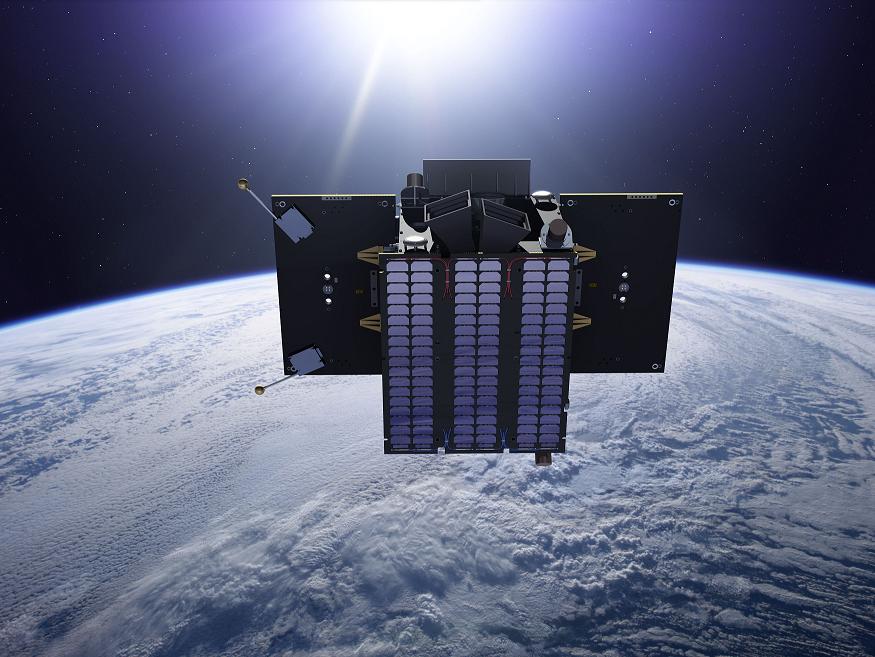 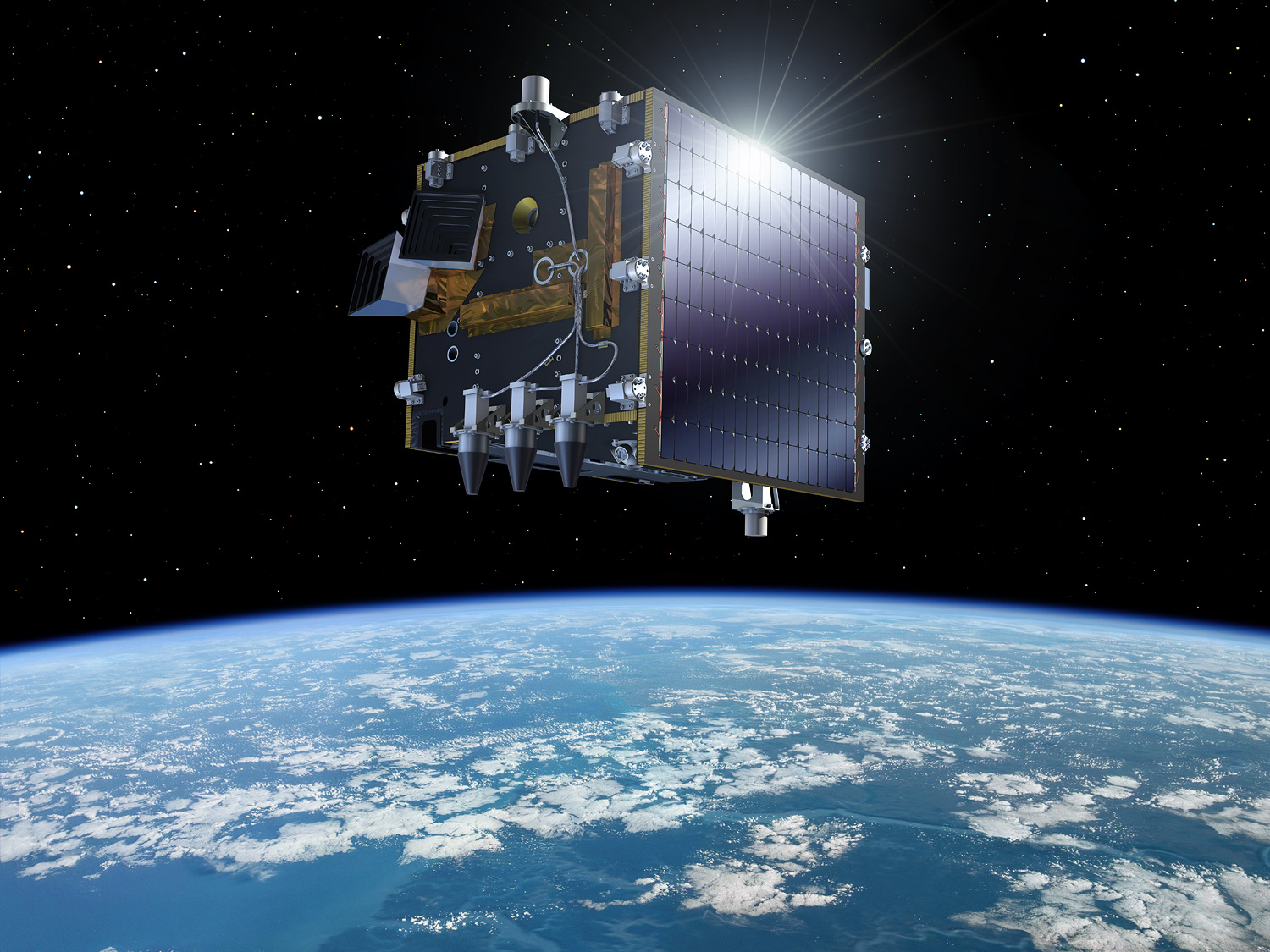 SWITCH TO SPACE 2 • 2020
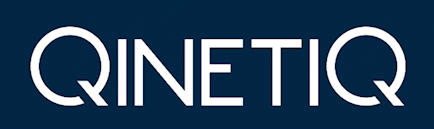 I need pictures from home
Upcoming satellites
HERA
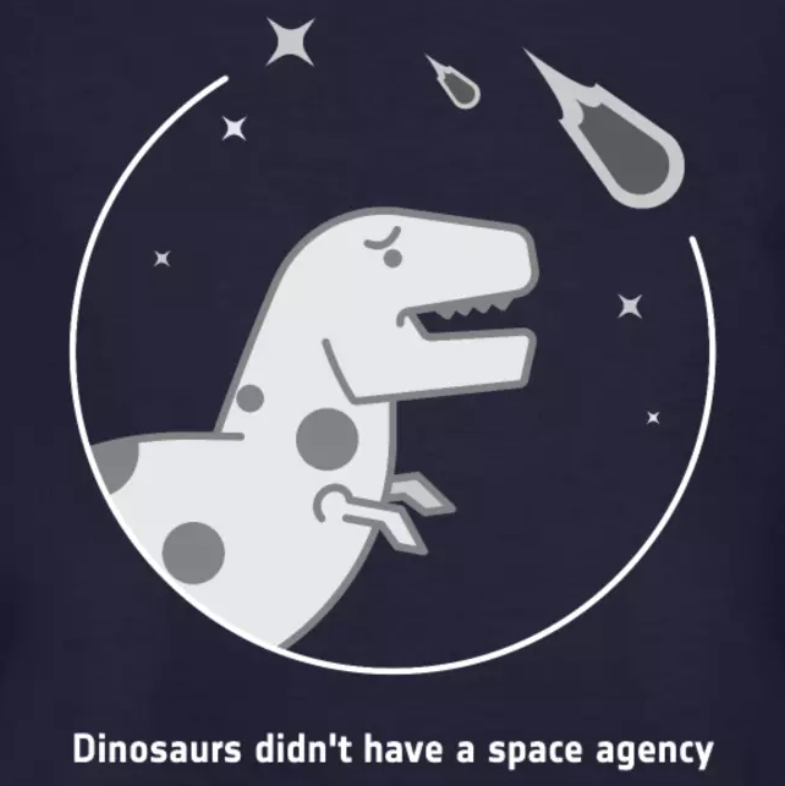 ALTIUS
PROBA-3
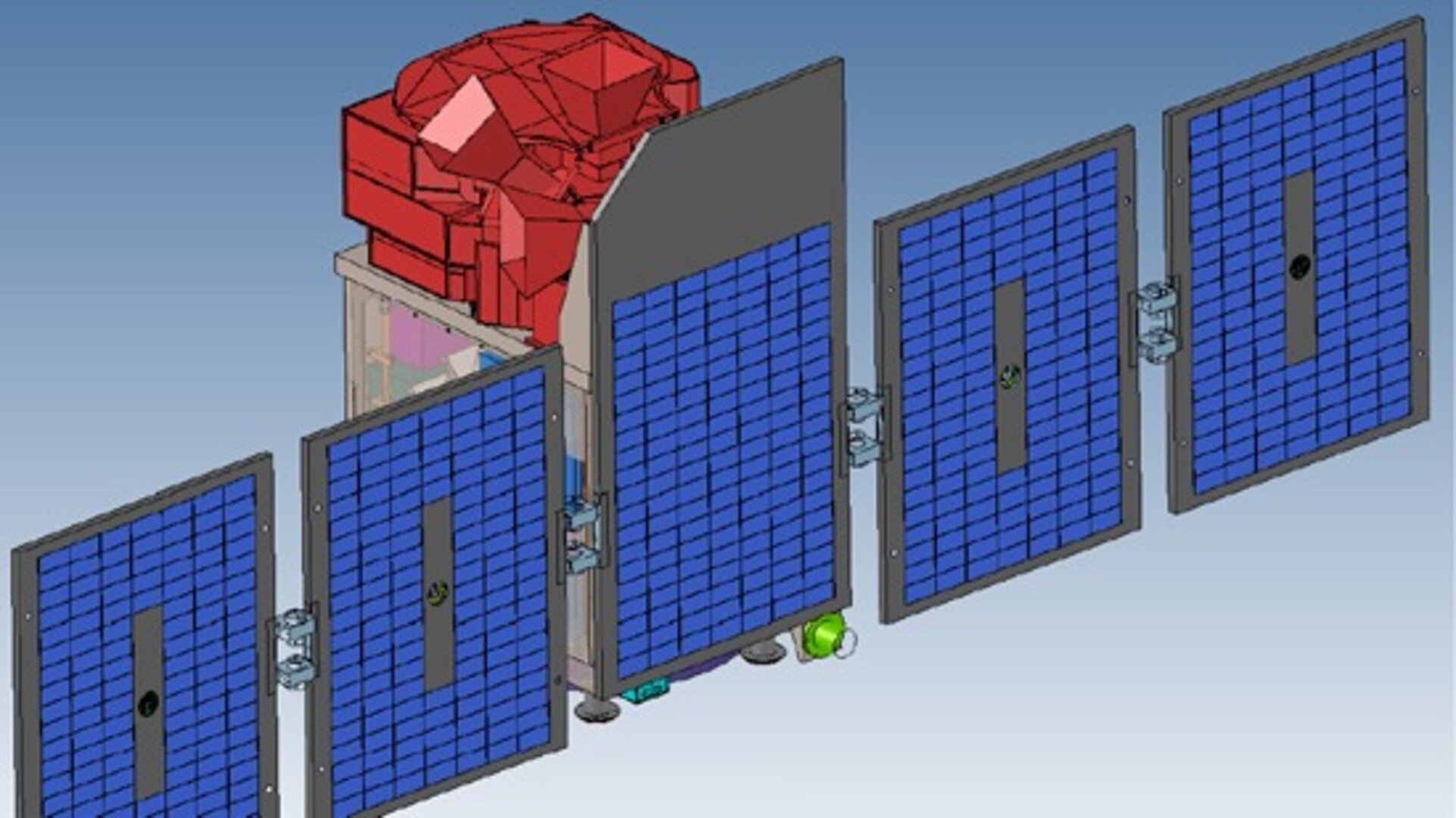 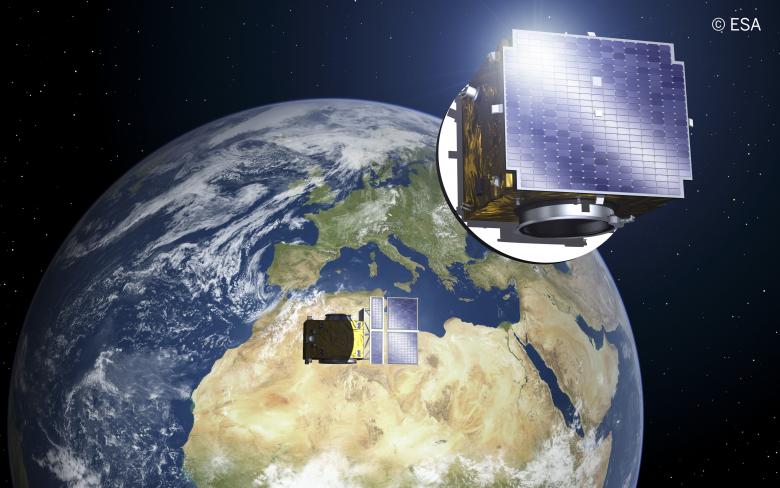 SWITCH TO SPACE 2 • 2020
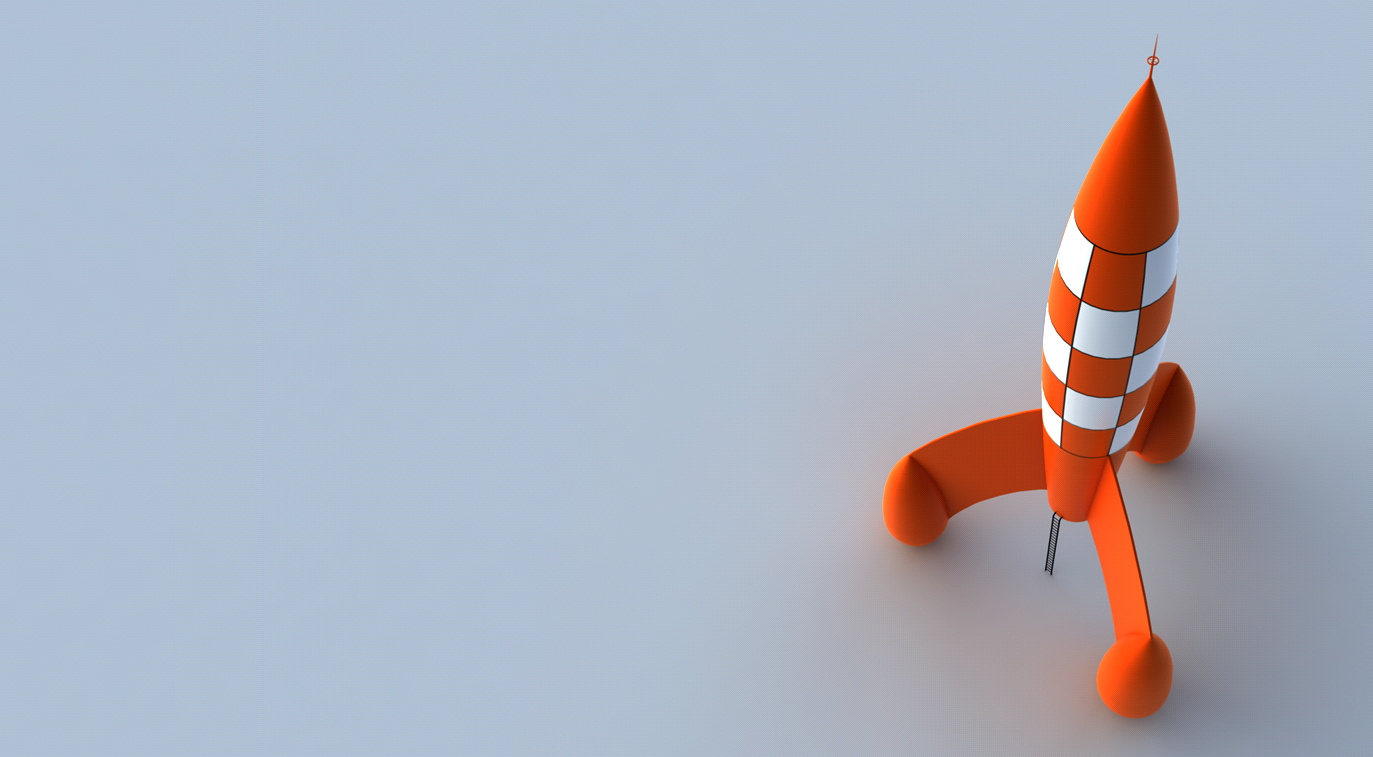 Be a rocket!
 Follow
 Your
 Dream
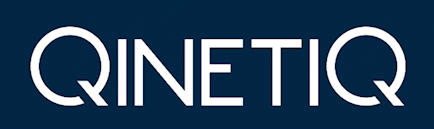 qinetiqspace.talentfinder.be
Satellite Electronics Engineer
Lead System Engineer
Optical Engineer
Project Managers
Test Engineer
Thermal and Structural Engineer
SWITCH TO SPACE 2 • 2020